Bierer & Associates, Inc.
VD1000
Per ASTM F1796 10.3.2
A Type II (Numerical Indication) voltage detector
“Each unit shall be subjected to the voltage necessary to verify the units
Nominal design voltage range/s, within +/-30% of applied voltage” (Don’t Panic!)
Example:
Working in a 7.2kV phase-to-ground (12.5kV phase-to-phase) system voltage. Per ASTM F1796, a Type II voltage detector has an
allowable range of 5kV to 9.4kV display, worse case conditions.
VD1000 Anatomy
All Switch Positions
are Overload Protected
9V Battery Behind
Live Line Tool Fitting
Thermally Conductive
Electrically Non-Conductive
Epoxy Encapsulated Probe
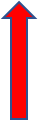 Conductive Tip
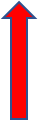 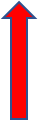 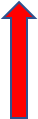 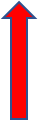 25 Million Ohm
High Resistance Probe
Limit Mark per ASTM
F1796 3.1.9
Live Line Tool
Fitting Adapter
Industry Standard
¼ 20 Female Thread for 
Various Adapters
Modular, High Impact,
Water Resistant,
Electrically Shielded Housing
“OFF” Switch Position
Switch Position Used 
for Transit or Storage
No drain on battery, good 
for its shelf life
“URD” Switch PositionUnderground Residential Distribution
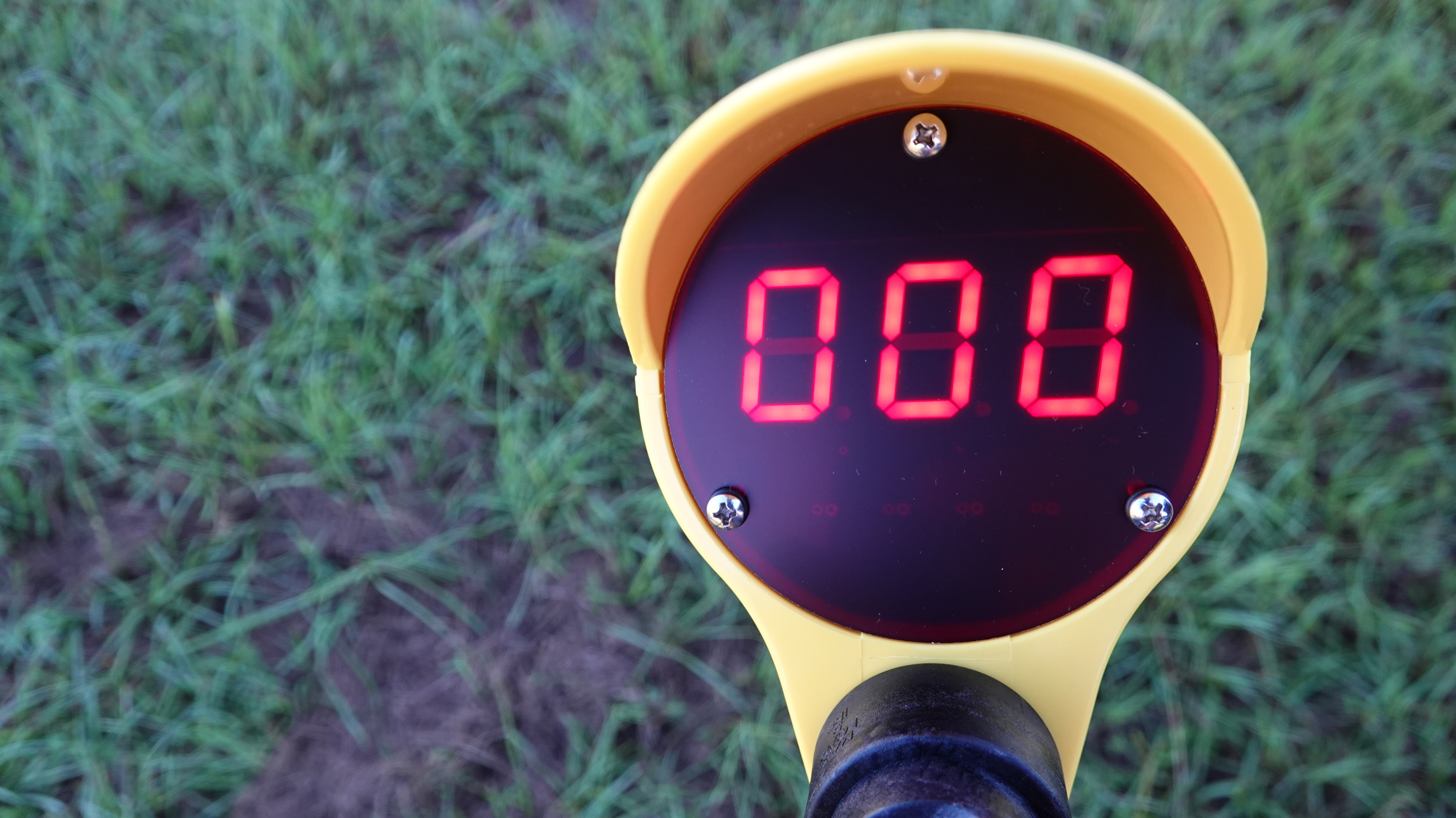 Switch Position Used to Measure
Primary Voltages close to Earth
Specifically Calibrated to Measure
     6ft. or less above Ground
Overload  Protected Circuitry
Automatic “OFF” Function if battery
      voltage is too low
“OH” Switch PositionOverHead
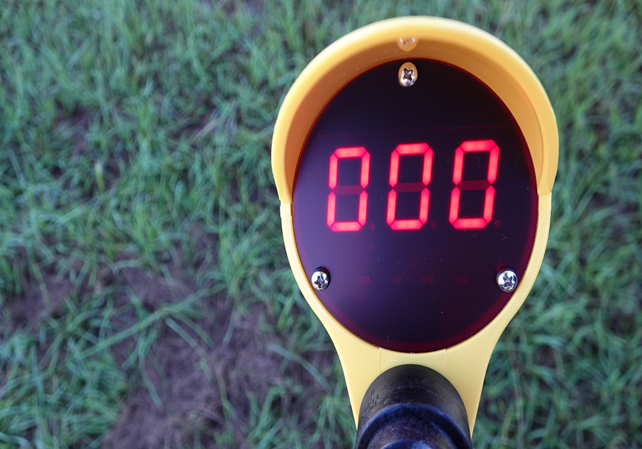 Switch Position Used to Measure 
Primary Voltages at Distribution 
Overhead Heights
Specifically Calibrated to Measure 
      20-40ft. above Ground.
Overload Protected Circuitry
Automatic “OFF” Function if battery
      voltage is too low
“OHT” Switch PositionOverHead Transmission
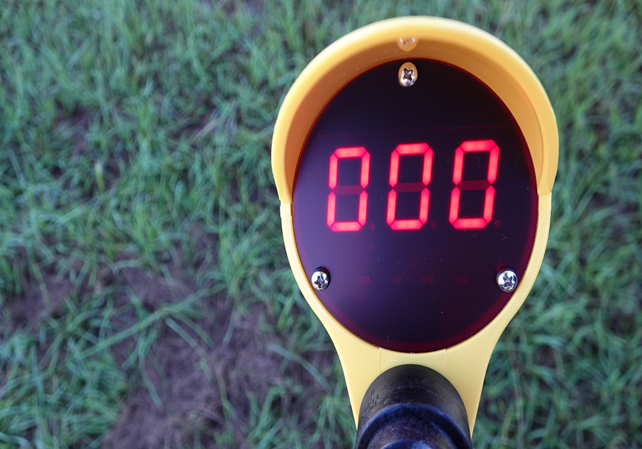 Switch Position Used for 
Transmission Voltages Only
Specifically Calibrated to Measure
     40ft. or Greater Above Ground
Automatic “OFF” Function if battery
      voltage is too low
“Test” Switch Position
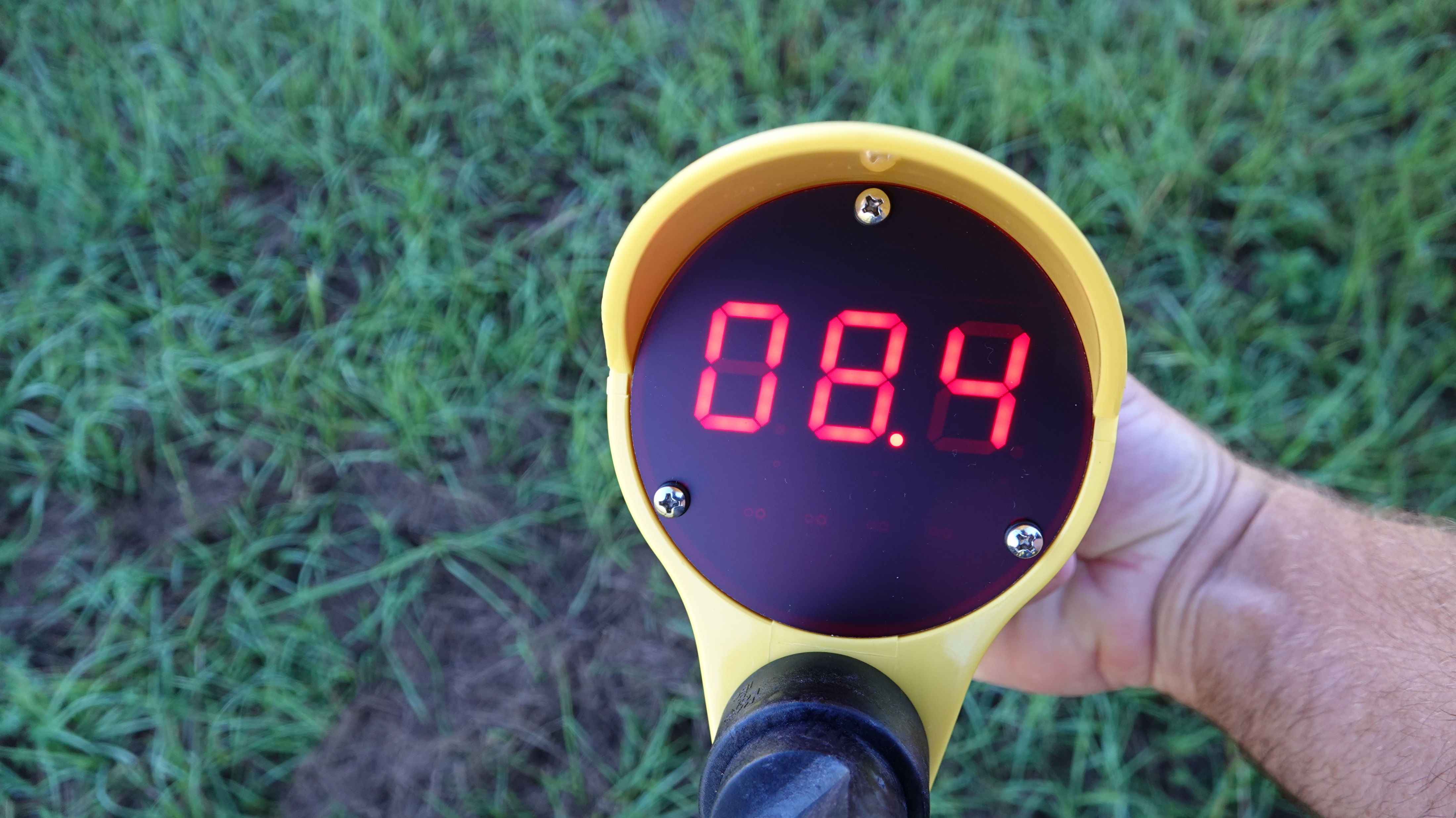 Switch Position Used to 
Perform a “Self-Test”
Spring-Loaded Switch Position
      will not drain the Battery
Uses the Internal Battery Voltage
      to Test > 90% of the Circuitry
Displays Internal Battery Voltage
      Level, Replace Battery < 7V
This Test should be Performed 
      Before and After each Use
“Known Voltage Test”Before and After each Use
3kV Power Supply (shown) or any
other known potential source
A Voltage Detector Requires Current!!
Energized Potential
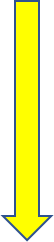 Meter MUST Capacitively couple to a Ground Potential 
on the opposite end of the Energized Potential to work Correctly
Only 50 Micro-Amps are required for Full Scale Display
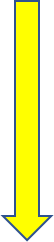 Ground Potential
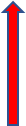 True RMS Voltage TestWith the Bierer PD25
Voltage = 13.79kV plus or minus 1%

Use this voltage as a comparison to
the VD1000 nominal voltage readings
URD Switch PositionCapacitive Test Point
Nominal Voltage Reading
     of 500 Volts
Hot or Not Primary Voltage
     Indication
URD Switch Position
Good Spacing
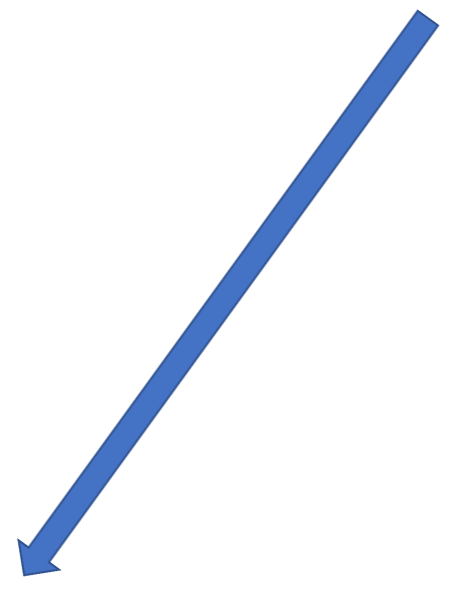 Nominal voltage reading
inside padmount of 15.9kV 
with good perimeter spacing

Reading is almost within
10% of RMS reading
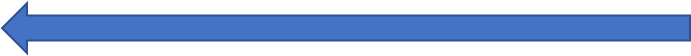 URD Switch Position
Bad Spacing
Nominal voltage reading
inside pad mount of 16.6kV 
with bad perimeter spacing
causing more current to flow
through meter

*Notice*
Voltage is almost 1kV higher
than voltage with better
spacing
Good Spacing
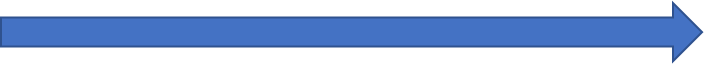 Zero Ohm Extension Probe
Insulated Collar threaded over 
conductive meter probe tip
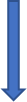 Conductive tip
16 inch Extension to remove the device away from 
      any unwanted ground or energized potentials

Multiple Extensions can be added together as 
     necessary to create a more safe working environment
URD Switch Position
Nominal Voltage Reading
Outside padmount of 13.6kV (previously 15.9kV) with good perimeter spacing using
the Zero Ohm Extension Probe, 
improved spacing behind meter.

Reading is within
1% of RMS reading
URD Switch Position
Nominal Voltage Reading
Outside pad mount of 13.9kV (previously 16.6kV) 
with better perimeter spacing using 
the Zero Ohm Extension Probe

*Notice*
Voltage is still       within
1% in what           used to be
as high as 17%
VD1000 OH Switch Position
Minimum approach, approximately 2ft away,
meter can already begin to sense a long source
Potential  

Notice:
No hook probe
VD1000 OH Switch Position
Minimum approach, approximately 2ft away,
meter can sense a long source Potential  much
better with a hook probe because it has added
surface area (more mass) to the meter probe
conductive tip, therefore causing more current 
to flow through the meter
VD1000 OH Switch Position
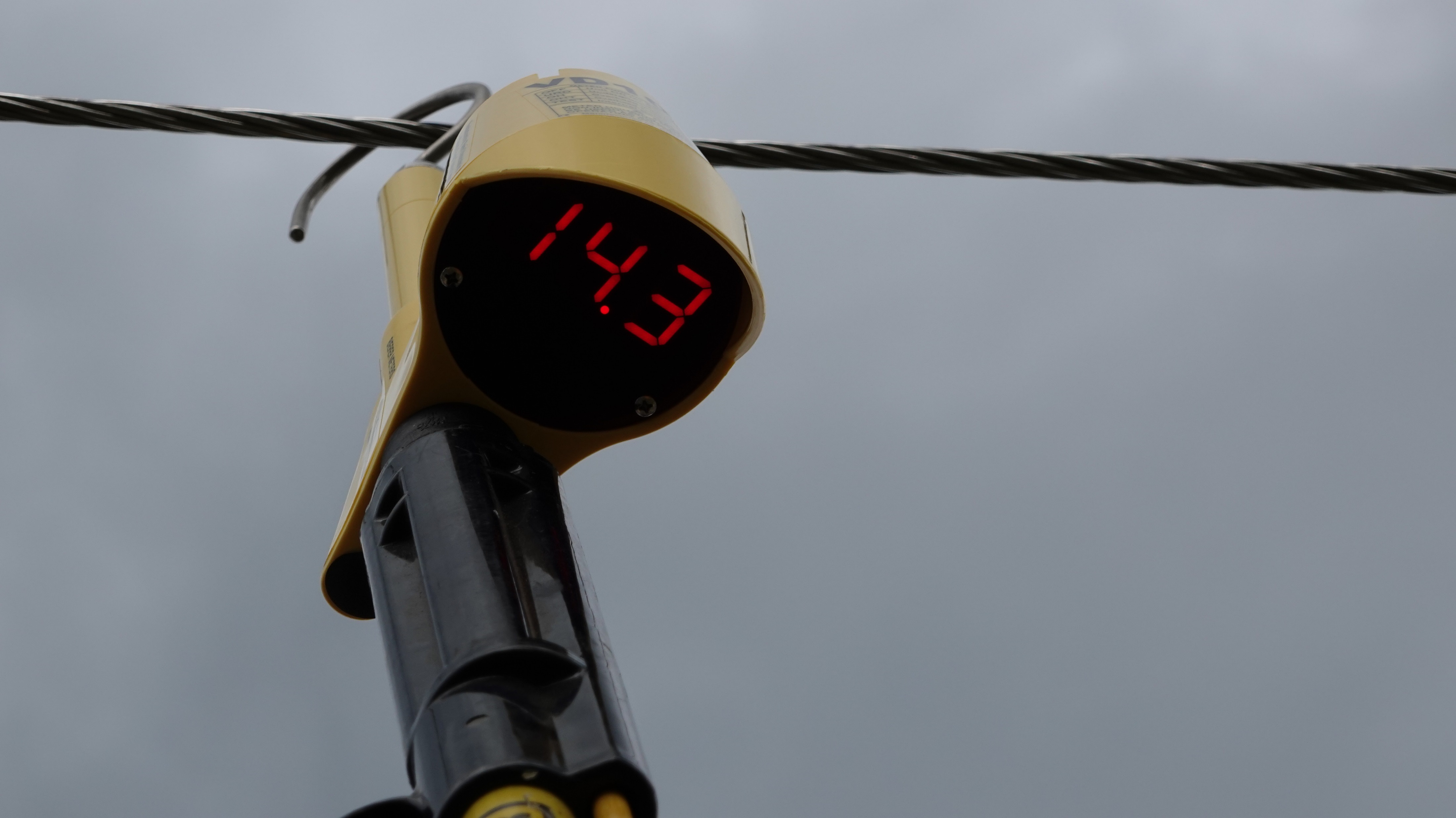 Roadside phase
Approach is Perpendicular
Good Nominal Voltage reading

Note: Training facility overhead area
Is NOT correct height (15ft or less) so
readings should be slightly high
VD1000 OH Switch Position
Close proximity to Neutral (Ground) = Higher 
(over 1kV) reading than Roadside Phase Conductor.
If possible, rotate away from neutral to obtain
a more accurate Nominal Voltage reading
Middle Phase Conductor
Neutral Conductor
VD1000 OHT Switch Position
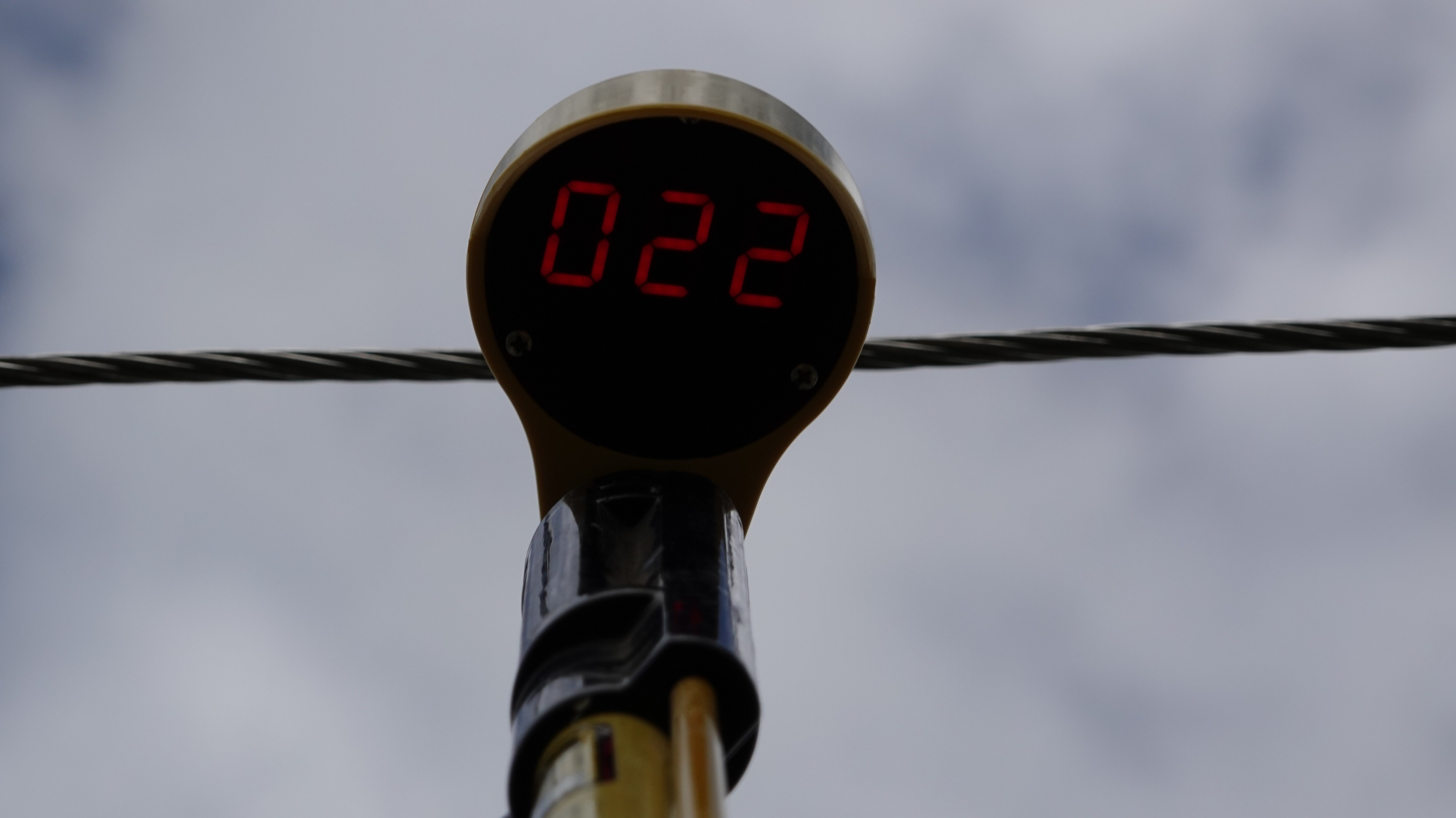 Roadside Phase
Approach is Perpendicular
Only approximately 15ft above ground potential, 
      much less than the 40ft or greater necessary, so
      meter has more current = higher reading
Just as in the URD demonstrations, if the wrong switch position is used the reading will respond, high or lower vs. the height above/around ground potential
VD1000 URD Switch Position
Roadside Phase
Approach is Perpendicular
15ft above ground potential, much greater 
      than 6ft or less, so meter has less current =
      lower reading
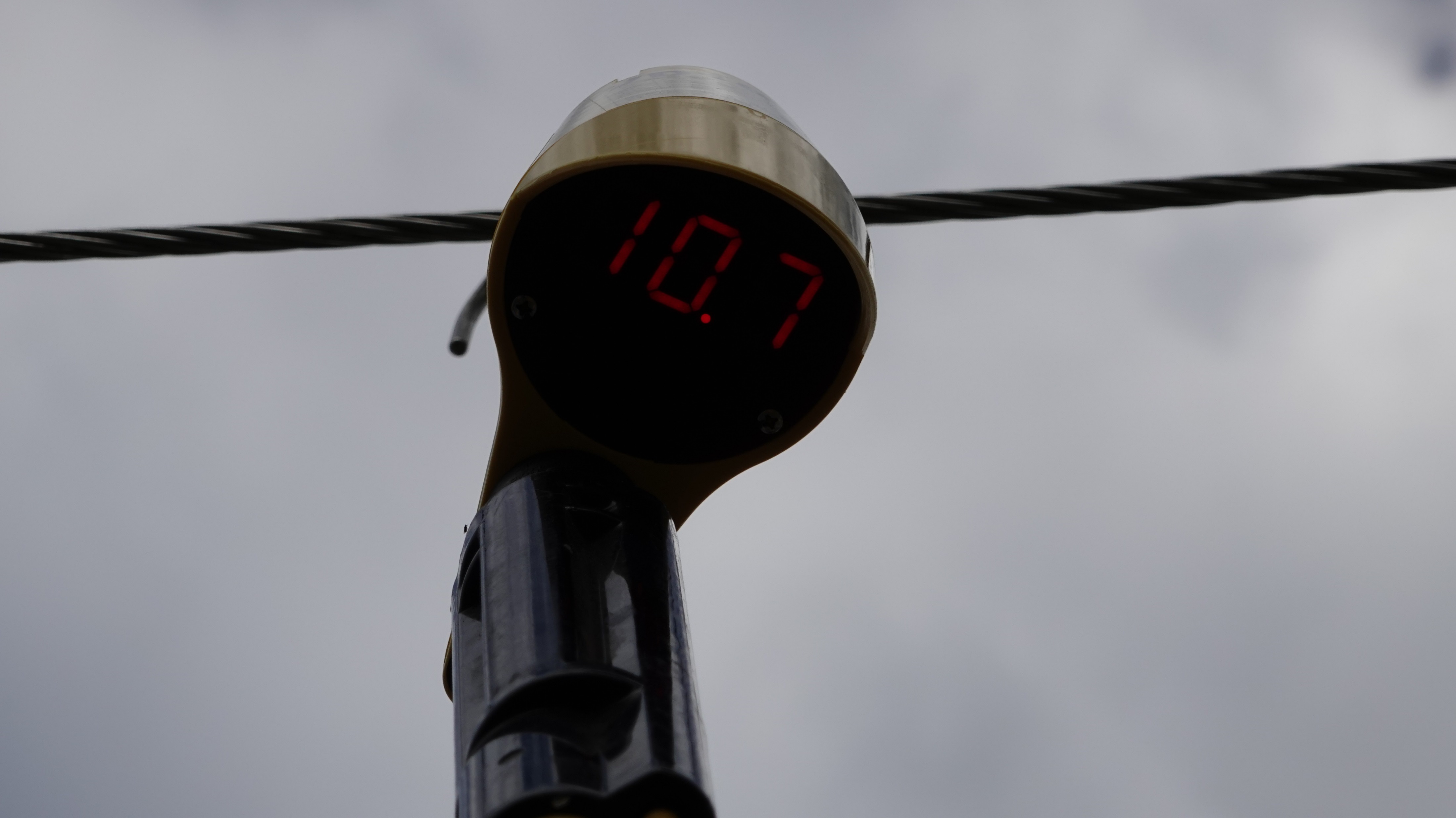 Just as in the URD demonstrations, if the 
wrong switch position is used the reading 
will respond, high or lower vs. the height 
above/around ground potential
VD1000 OH Switch Position
Neutral Conductor
Approach is Perpendicular
Reading is correct
In this position, the VD1000 is not able to capacitively 
couple with energized conductors above it